Мастер – класс
Плотникова Наталья Юрьевна
учитель начальных классов 
МКОУ КШ № 7
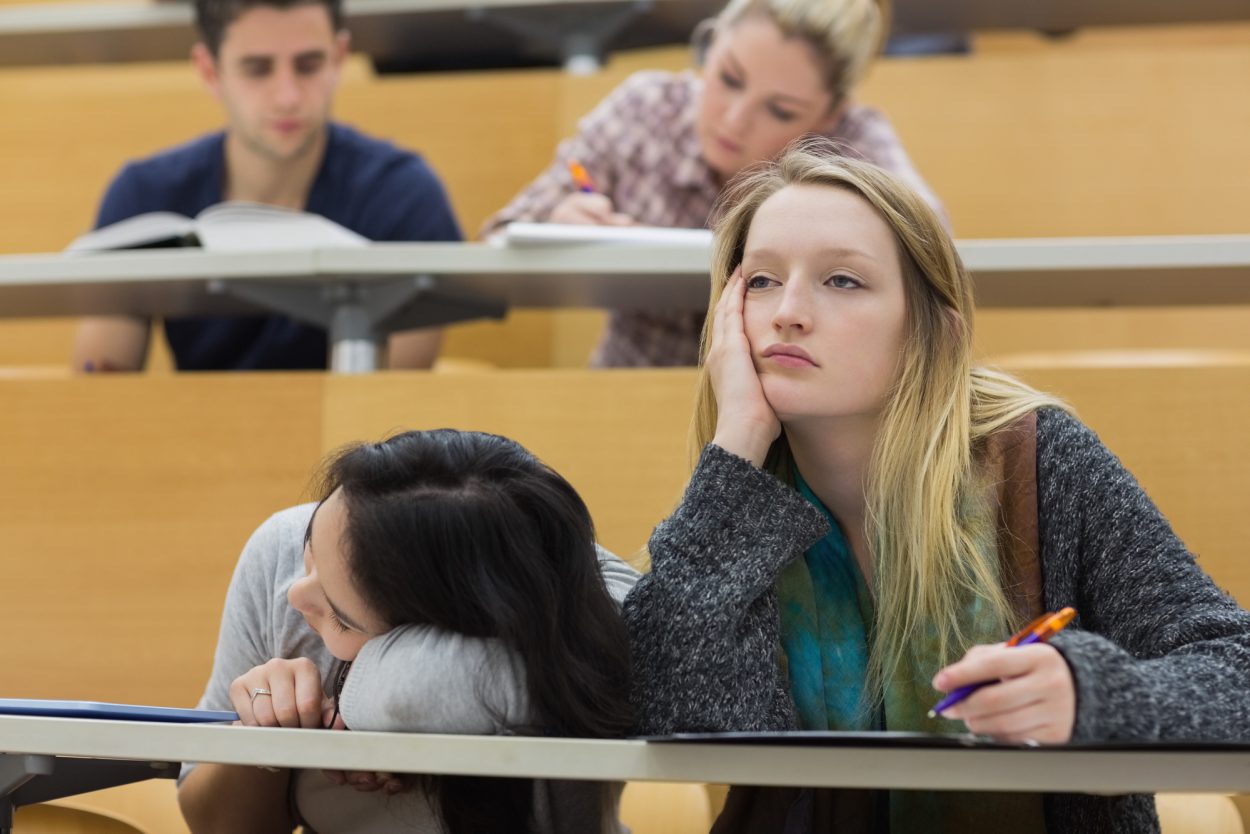 «Использование активных и интерактивных приемов обучения для активизации познавательной деятельности младших школьников»
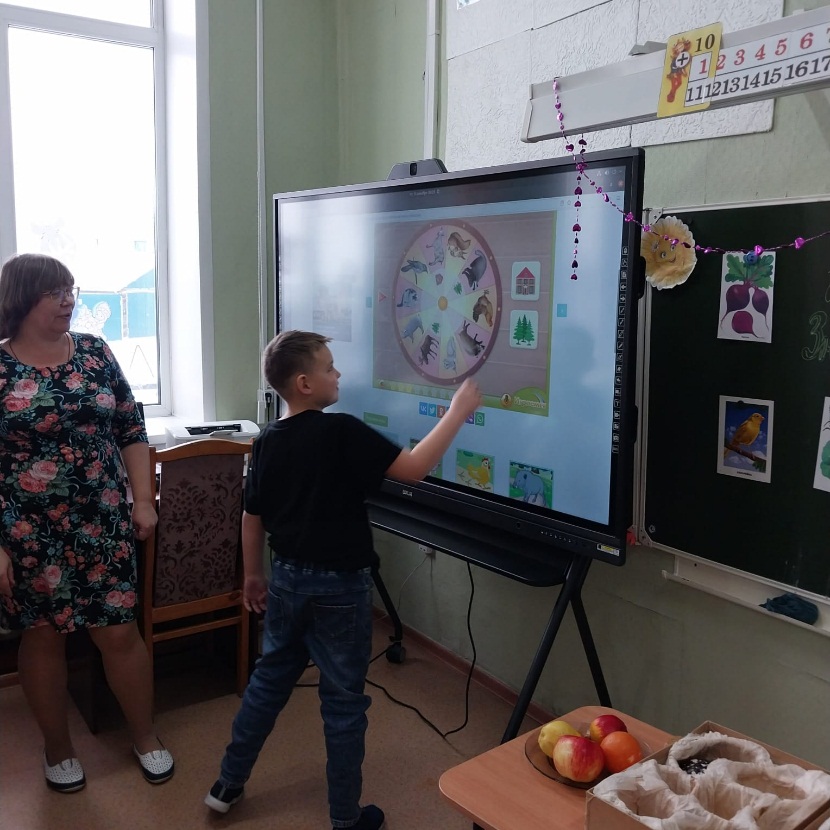 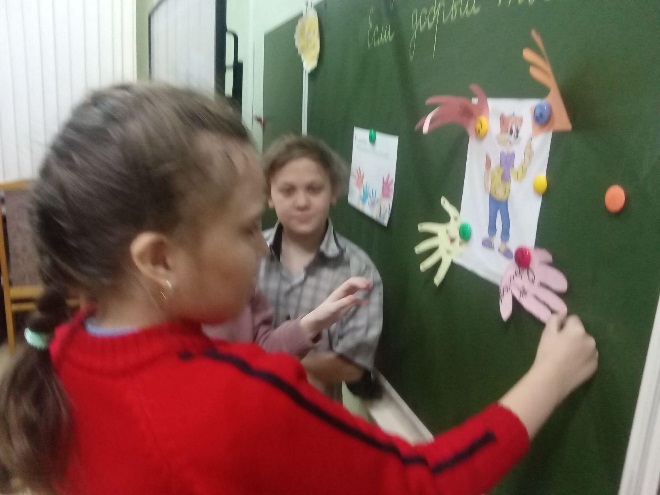 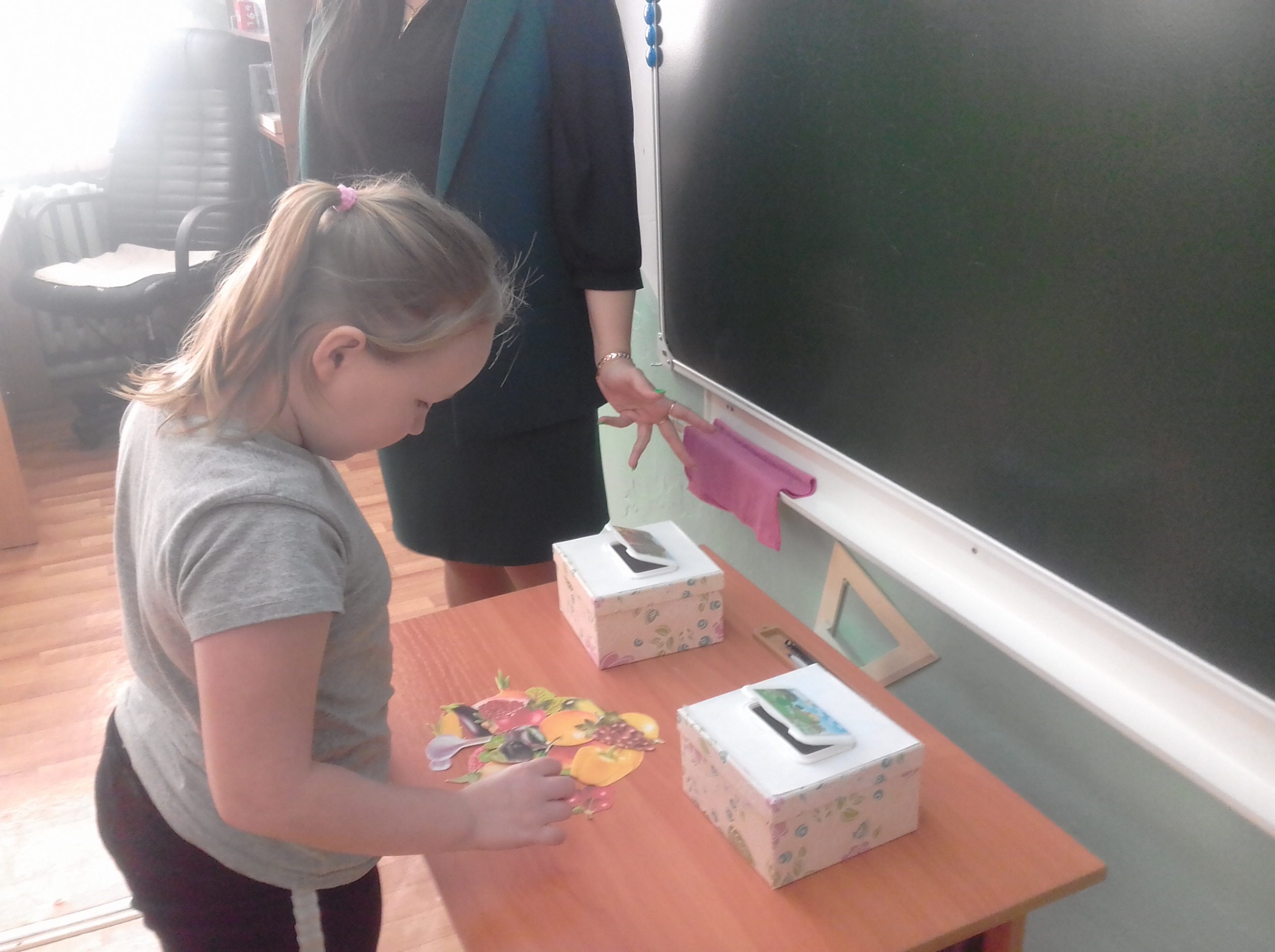 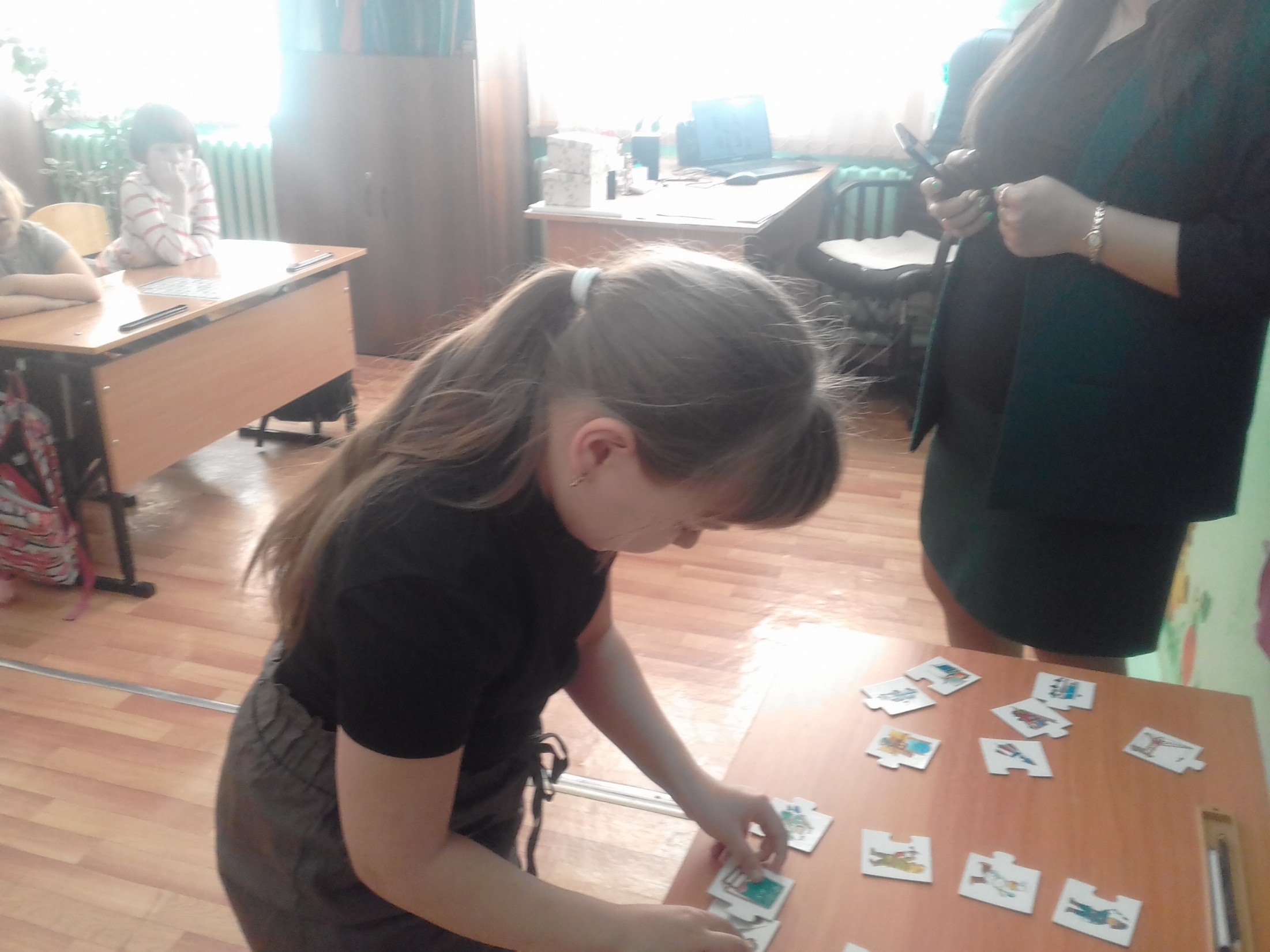 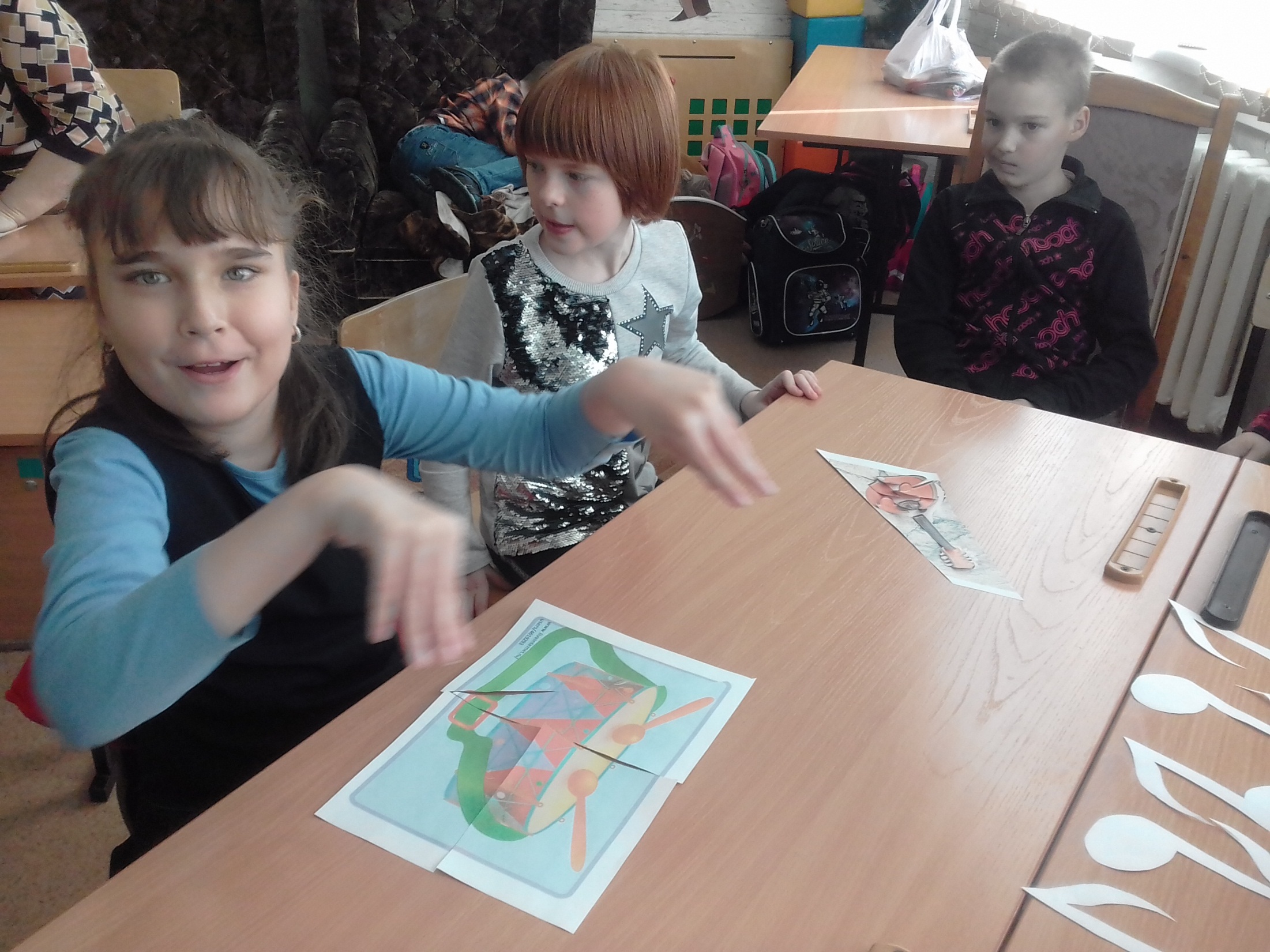 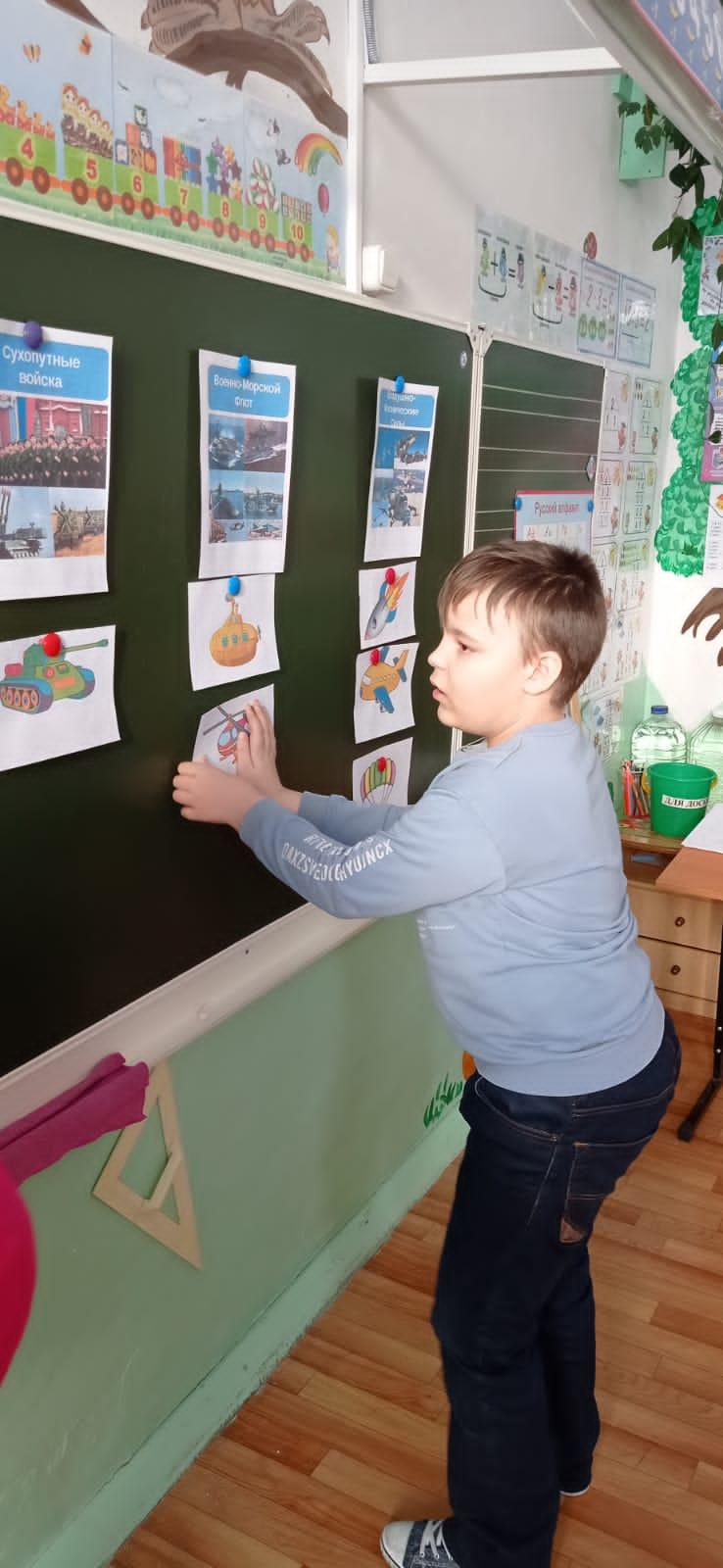 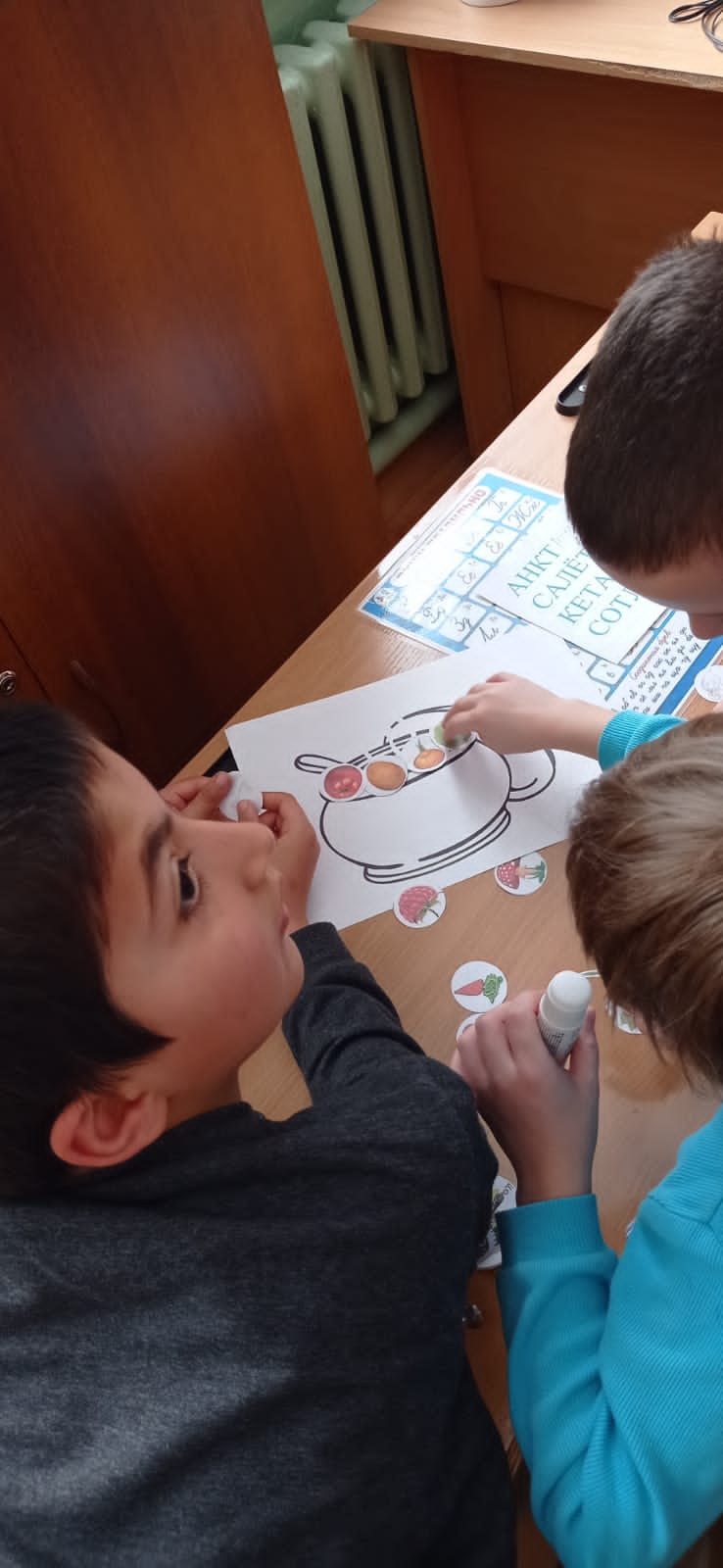 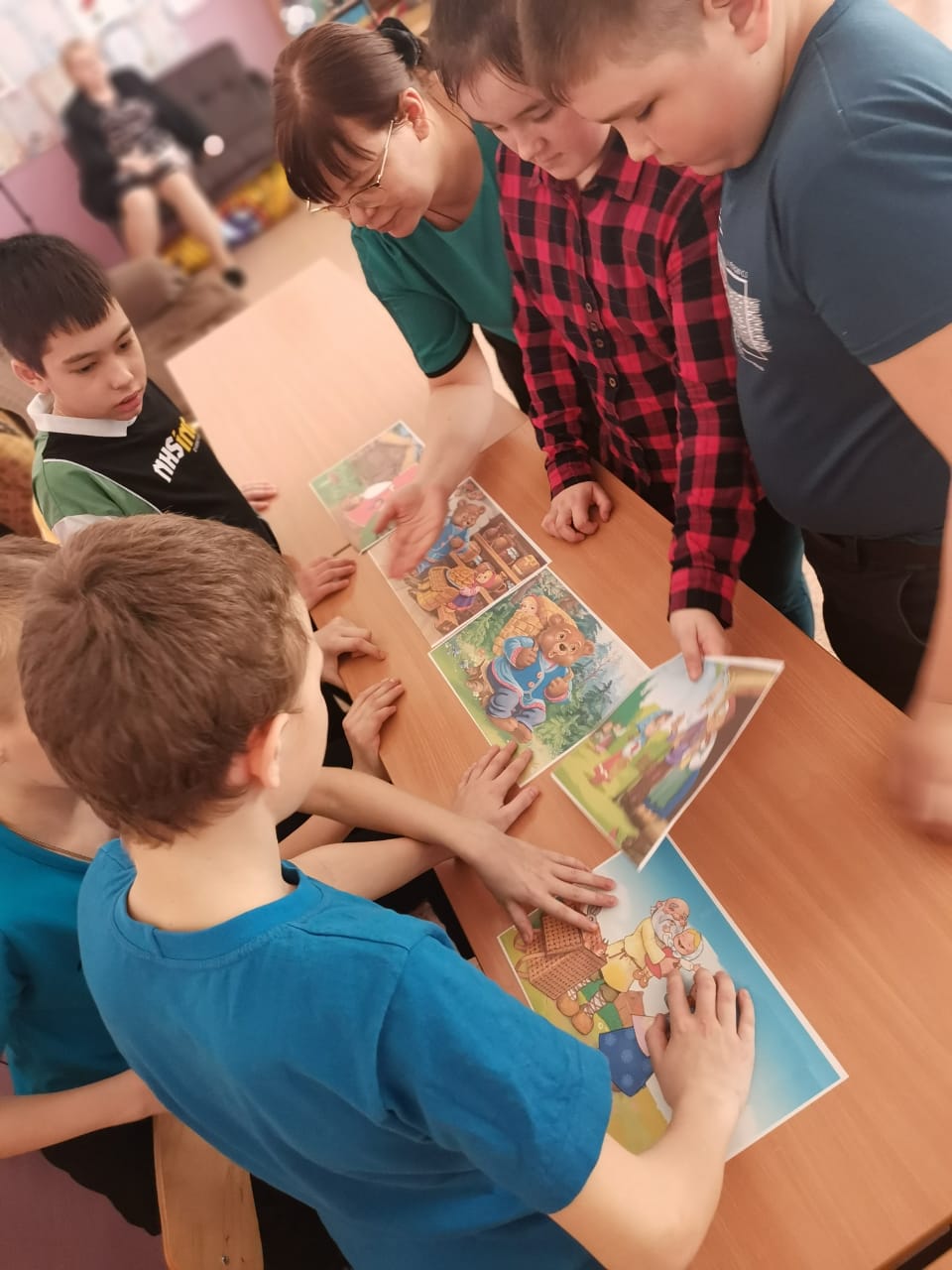 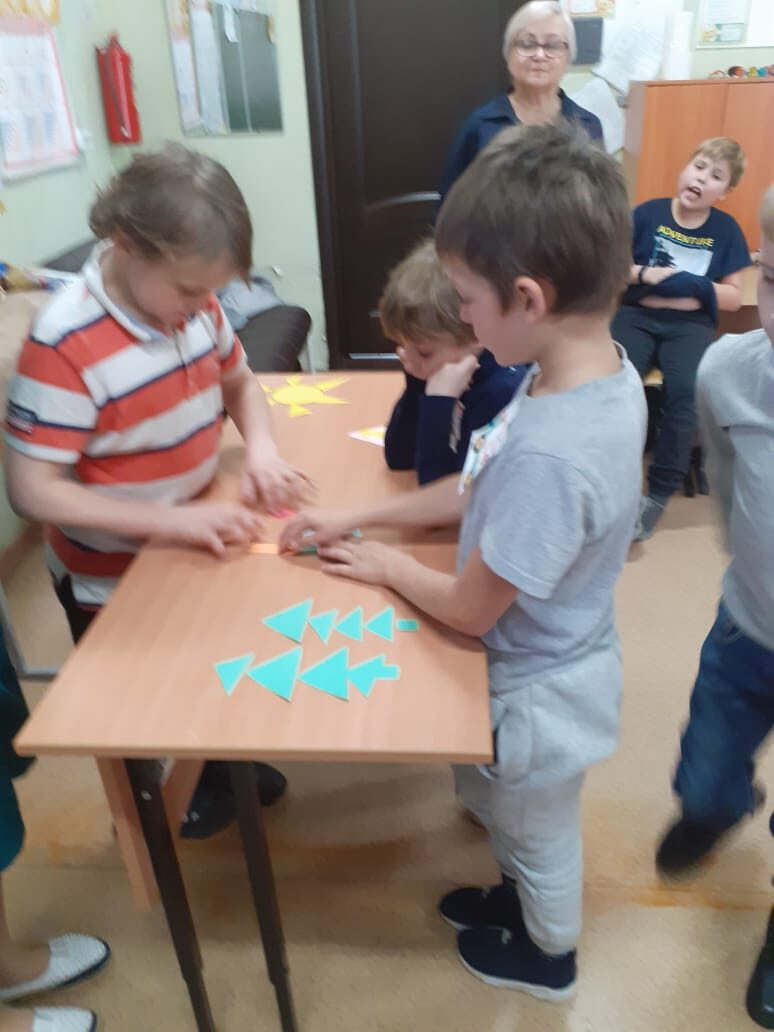 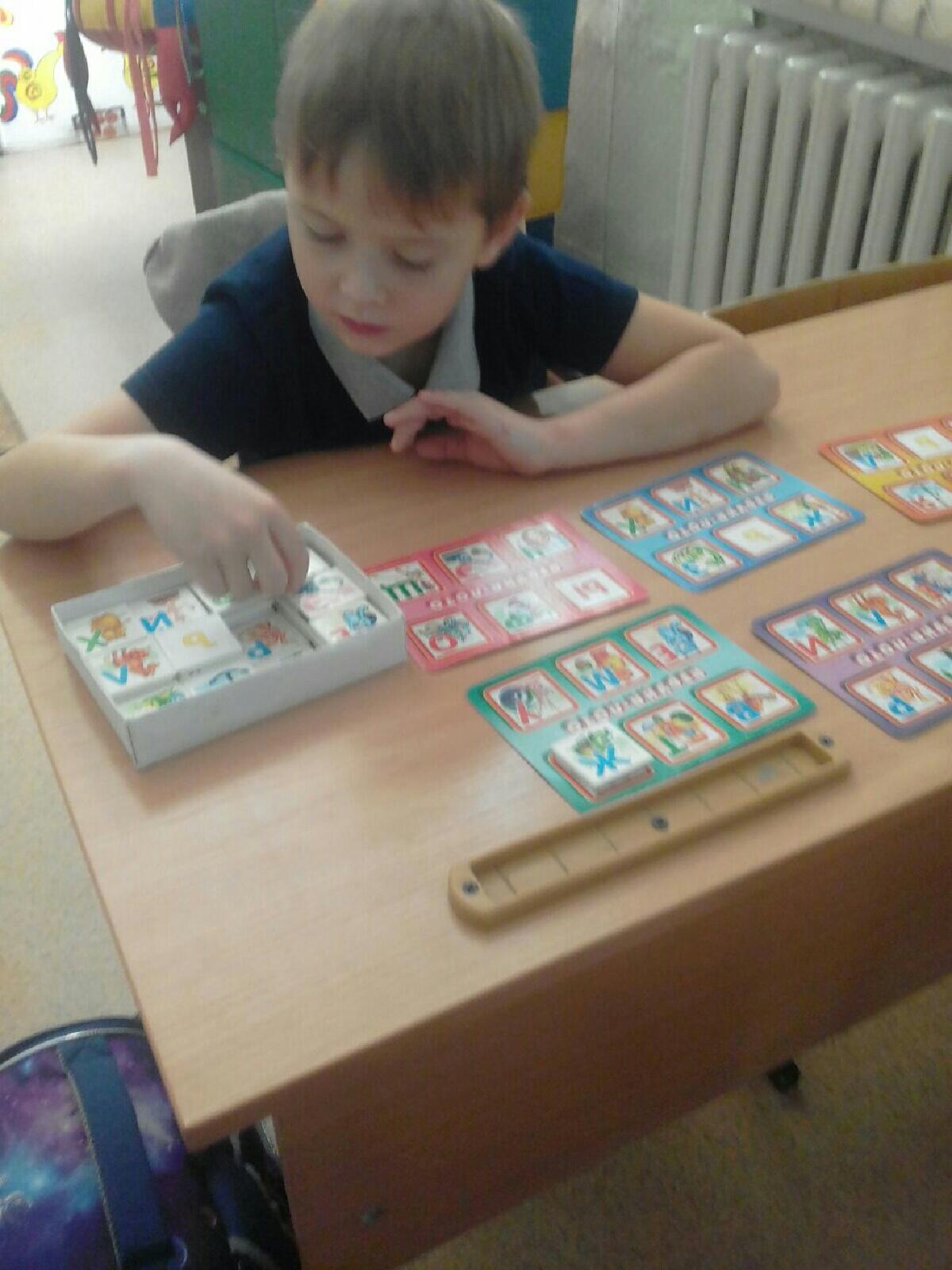 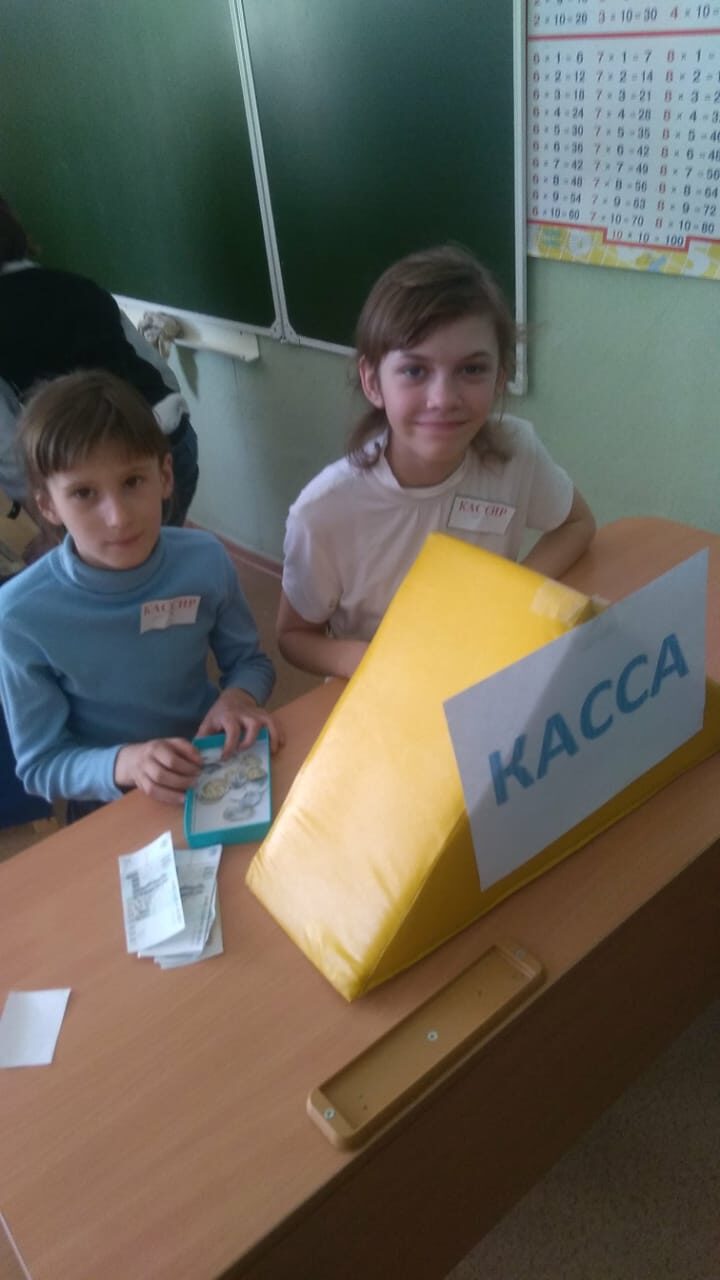 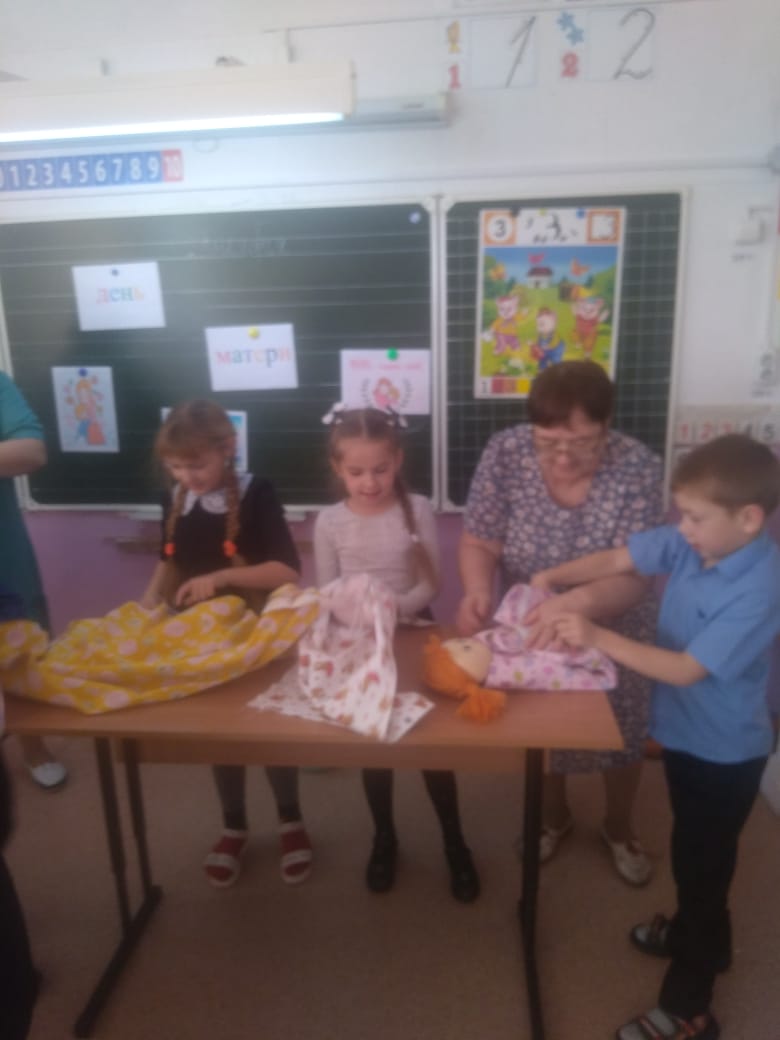 2750 р.
3220 р.
1560 р.
1790 р.
Русский язык
Чтение
Мир природы и человека